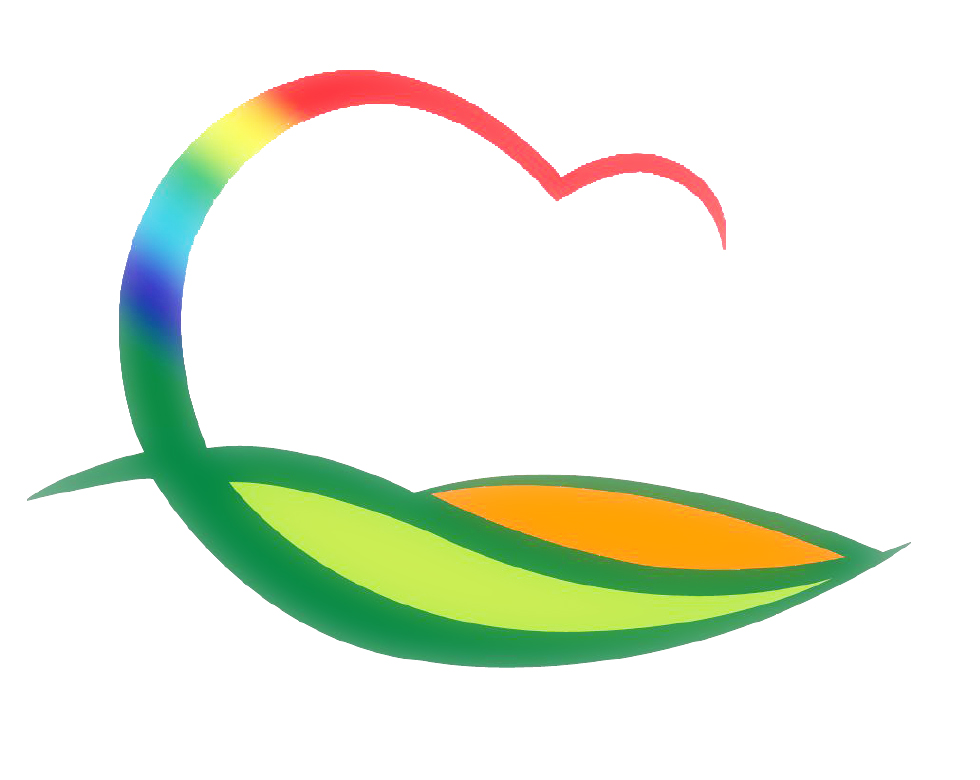 안 전 관 리 과
3-1. 2020년 범죄취약지 CCTV 설치 공사 발주 
 3. 9. ~ 13. 발주의뢰 / 사업비 198백만원
 영동읍 매천리 외 12개소 / 3월 중 착공 예정
3-2. 영동천 지방하천정비사업 시가지 구간 공사추진 협조
3~7월  / 영동천 하상주차장 일원 / 주차공간 확장을 위한 자연석 이전 설치 / 공사구간 통행불편에 따른 주민홍보 협조
3-3. 금강 구강리[차남마을] 하상정비공사 집행
3.  9. /양강면 구강리 448-1번지 일원 / 하상정비 L=260m / 21백만원